Earned Mistrust: How Public Health Forfeited Trust During COVID (and got away with it long before COVID) (and what it would take to earn trust back)
Peter M. Sandman, Ph.D.
(mostly retired risk communication consultant, Brooklyn, NY, USA) 

(for more along these lines, see www.psandman.com)


Grand Rounds
Department of Environmental Health and Engineering, Bloomberg School of Public Health, Johns Hopkins University, Baltimore MD (via Zoom)
May 9, 2025
Copyright (c) 2025 by Peter M. Sandman -- for more information see www.psandman.com
1
Some Introductory Context
I have more slides than time; I’ll skip some of them.
Despite my title, I will focus mostly on public health dishonesty more generally.
The loss of trust I long predicted because of public health dishonesty finally happened during COVID.
My usual frame: Mainstream public health is in charge, isn’t honest enough, has lost some trust, needs to reform.  
My frame today: Mainstream public health isn’t entirely in charge, and needs to see that it is reaping what it sowed.
Copyright (c) 2025 by Peter M. Sandman -- for more information see www.psandman.com
2
Trust Declined During COVID
“Over the course of the pandemic, KFF polling has found a decline in trust of public health officials – most notably among Republicans.” [https://www.kff.org/health-information-and-trust/poll-finding/the-covid-19-pandemic-insights-from-three-years-of-kff-polling/]
A great deal or a fair amount of trust in CDC information about COVID vaccines (for example) – decline from 12/20 to 4/22:
Democrats:	88%  89% [insignificantly up]
Republicans:	57%  41% [very significantly down]
Copyright (c) 2025 by Peter M. Sandman -- for more information see www.psandman.com
3
Why Trust Declined
Public health blames outliers: “People don’t trust us because they’re listening to our critics.”
My assessment: “People are listening to your critics because they don’t trust you.”
The mainstream starts with all the advantages: budget, credibility, media access, authoritarian power, institutional legitimacy.
People start finding the outliers persuasive, so the mainstream tries to get the outliers deplatformed, censored … which sometimes works but often backfires, exacerbating the mistrust.
Copyright (c) 2025 by Peter M. Sandman -- for more information see www.psandman.com
4
The Big Picture
Risk = Hazard + Outrage – that is, risk is a function of both how endangered we are and how upset we are.
     [This is the formula that sent my children to college.]
Outrage  Hazard Perception – that is, how endangered we think we are is largely a function of how upset we are. 
     [The arrow in the other direction exists but is a lot weaker.]
Untrustworthiness  Outrage – that is, it’s upsetting to be lied to (or misled, or told half-truths).  
[Other components of outrage include coercion, contempt, unresponsiveness, etc.]
Copyright (c) 2025 by Peter M. Sandman -- for more information see www.psandman.com
5
The Model I Offered Corporate Clients
Copyright (c) 2025 by Peter M. Sandman -- for more information see www.psandman.com
6
Public Health ≠ Corporations
It should be the same for public health: 
Dishonesty  Outrage  Reduced acceptance of public health’s hazard assessments and precautionary recommendations.
BUT:
Public health dishonesty is less likely to be exposed and less likely to be resented (fewer activists, fewer muckraking journalists, more public approval, more public dependence).
Public health dishonesty is (often) altruistic – and altruists (often) feel entitled to cut corners in a good cause: “noble lies.”
Copyright (c) 2025 by Peter M. Sandman -- for more information see www.psandman.com
7
I wrote this in 2021
For decades I warned public health clients that they would eventually reap the whirlwind as a result of their continuing deployment of “noble lies” – their prioritization of health over truth and thus their willingness to suppress truthful information they think will discourage the public from taking the “right” precautions….  I nearly always lost the argument, in large measure because I had so few examples where (a) public health officials were caught in their lies; (b) the public reacted with outrage and diminished trust; and (c) the result was severely detrimental not just to public health agencies but to actual public health…. 

The case that noble lies were saving lives was stronger than my theoretical argument that eventually the dishonesty would backfire bigtime on public health agencies, just as it had backfired on the oil, chemical, nuclear power, and pharmaceutical industries before them….  Then came COVID, and the resulting collapse in the U.S. public’s trust in public health – especially on the political right.
Copyright (c) 2025 by Peter M. Sandman -- for more information see www.psandman.com
8
Complexities of Public Health Dishonesty(much of which I’m ignoring) – p. 1
How false is the dishonesty – flat-out lies versus misleading half-truths versus incomplete/oversimplified/one-sided truths.
How big is the dishonesty – big-picture falsehoods versus false or misleading details.
How intentional is the dishonesty – fully conscious deception versus self-deception versus innocent ignorance … versus a don’t-think-about-it-too-much hybrid (if catechized you know it’s not true, but you don’t feel like you’re lying)
How pro-social are the motives for the dishonesty – self-serving motives versus ego-driven motives versus ideological/political motives versus altruistic motives … versus mixed motives.
Copyright (c) 2025 by Peter M. Sandman -- for more information see www.psandman.com
9
Complexities of Public Health Dishonesty(much of which I’m ignoring) – p. 2
How emotionally loaded is the dishonesty – the extent to which the topic is high-salience and emotionally difficult for the audience.
How systemic is the dishonesty – the extent to which public health is “speaking with one voice” and the voice is false.
How consequential is the dishonesty – the extent to which people are basing decisions on it.
How beneficial or harmful to public health is the dishonesty – the extent to which it has a bottom-line positive or negative effect on people’s health. 
How outrage-provoking is the dishonesty – the likelihood that people will find out; the likelihood that they will be outraged if they do.
Copyright (c) 2025 by Peter M. Sandman -- for more information see www.psandman.com
10
Not Usually Moustache-Twirling
Leadership is often somewhere between deception and self-deception: We’re hiding pieces of the truth for what we consider good reasons.  We’re not focusing on those pieces.  We don’t feel dishonest.  If cross-examined we’d reluctantly admit our dishonesty … then forget it again ASAP.
Followers (e.g. clinicians) often unknowingly tell flat-out lies because they have “simplified” the misleading not-quite-lies carefully constructed by the leadership.
Copyright (c) 2025 by Peter M. Sandman -- for more information see www.psandman.com
11
(in-passing acknowledgment)
Public health’s “enemies” are even worse:
A higher percentage of what they say are flat-out lies.
But a lot of what you think are flat-out lies are actually the same “sort-of lies” that public health deploys – accurate but misleading factoids, cherry-picking the data, etc.
Like public health, they lose track of their own dishonesty; thanks to cognitive dissonance, they come to believe even the flat-out lies.  And they, too, think their lies are noble.
Copyright (c) 2025 by Peter M. Sandman -- for more information see www.psandman.com
12
Pre-COVID Example 1:Oral Polio Vaccine (OPV)
OPV has pros and cons compared to the injection.  Until recent years it was the first choice for developing countries.
Two main downsides: It’s a live vaccine, so it can (rarely) give a vaccinee polio (VAPP) or (less rarely) launch an outbreak that infects unvaccinated people (VDPV).
VDPV is the main reason Americans still get polio shots at all: to protect us from immigrants whose excreted OPV might otherwise give us polio.
Copyright (c) 2025 by Peter M. Sandman -- for more information see www.psandman.com
13
OPV p. 2
For decades when OPV was their chosen vaccine, polio eradication campaign officials routinely hid these facts.
VAPP and VDPV cases were reported in MMWR and other journals, but not shared with parents or the general public.
Cases that became locally visible were dismissed as coincidences.
Campaign officials believed this dishonesty saved lives.  At least in the short term, they were right.
Copyright (c) 2025 by Peter M. Sandman -- for more information see www.psandman.com
14
OPV p. 3
Excerpt from a 2011 OPV campaign training manual that trainees were instructed to memorize word-for-word:
Question Are there side effects from the vaccine?
Answer No, there are no side effects. Experience shows that if children develop diseases or symptoms after vaccination, it is a mere coincidence. They would have developed these diseases anyway, with or without vaccination.
Copyright (c) 2025 by Peter M. Sandman -- for more information see www.psandman.com
15
Pre-COVID Example 2: Measles
The widespread, carefully nurtured misimpression: 

U.S. measles incidence has dangerously increased because MMR vaccine uptake has declined.  Children whose parents don’t make sure they get both MMR shots on the recommended schedule are facing a grave risk … and imposing a grave risk on their classmates and neighbors.
Copyright (c) 2025 by Peter M. Sandman -- for more information see www.psandman.com
16
Measles p. 2
Some inconvenient truths:
U.S. measles incidence over recent decades shows no detectable trend line.  Maybe the bad 2025 Texas outbreak is the start of a trend.  Or not.
The bad years occur chiefly when there is lots of travel from countries with sizable measles outbreaks to pockets of low vaccine uptake.
The second MMR is recommended just before kindergarten.  If officials were worried about measles, they could give it a month after the first shot.
The second measles vaccine dose increases VE from 93% to 97%.  If the measles vaccine weren’t part of the MMR combo shot, worried parents could check their kids’ titers and most kids wouldn’t need the second dose at all. (And nobody needs the second rubella dose.)
Copyright (c) 2025 by Peter M. Sandman -- for more information see www.psandman.com
17
Measles p. 3
Except in identifiable communities with low MMR uptake (Hasids, Somalis, Mennonites, etc.), measles herd immunity is working in the U.S.  People who can’t get vaccinated are extremely unlikely to catch measles.  Ditto for free-riders. Going unvaccinated against measles in the U.S. today poses a tiny risk, roughly equal to the tiny risk of getting an MMR.
As of May 2025, measles is still “eliminated” in the U.S.  Article after article implies otherwise.
Much vaccine hesitancy is fear about a non-existent MMR-autism connection.  So imagine offering West Texas vaccine-hesitant parents a monovalent measles vaccine against the outbreak they currently face.
Copyright (c) 2025 by Peter M. Sandman -- for more information see www.psandman.com
18
Measles, p. 4.
Measles really could come roaring back if many more parents stopped vaccinating their children – and didn’t restart when the outbreaks started.  But it is dishonest to claim or imply that this has happened already, knowing it hasn’t (except for low-vax pockets), in order to help prevent it from happening.
Copyright (c) 2025 by Peter M. Sandman -- for more information see www.psandman.com
19
Measles p. 5
By the way, measles risk is routinely exaggerated:
“1 to 3 in 1,000 infected people will die.”  Maybe in developing countries, but in the U.S. back in the pre-vaccine era when an entire age cohort (about four million) caught measles every year, there were fewer than 500 measles deaths per year.  In countries with good nutrition, sanitation, and healthcare, measles deaths are around 1 in 10,000.  (No,  I don’t know why there have been three measles deaths in the U.S. already this year.)
“Even casual contact will infect 90% of sero-naïve people.”  In measles outbreaks public health officials normally monitor unvaccinated contacts.  Most of them don’t end up with measles.
Copyright (c) 2025 by Peter M. Sandman -- for more information see www.psandman.com
20
Measles p. 6
A measles thought experiment (not really about dishonesty):
The Wakefield paper suggesting that the MMR triple combo vaccine shot causes autism has been thoroughly disproven.  
Try to imagine that Wakefield was right.  Would that be a good thing or a bad thing?
When I do this thought experiment with public health audiences, they always say it would be a bad thing.
Huh?  We could cure autism merely by giving kids separate measles, mumps, and rubella shots?  That would be bad?
Think about why public health is so happy, so triumphant that Wakefield was wrong.  (Hint: I think it has something to do with pride.)
And think about why public health refuses to make separate measles, mumps, and rubella vaccines available to parents who are (yes, mistakenly) worried about the combo shot.
Copyright (c) 2025 by Peter M. Sandman -- for more information see www.psandman.com
21
Why Are Both Examples Vaccine-Related?
Vaccination is both incredibly valuable (maybe the most life-saving thing public health agencies do) and profoundly counterintuitive.  So the “noble lie” temptation is maximal.
–   You’re getting “medicine” when you’re healthy.
You’re dosing yourself with a pathogen to protect yourself from that pathogen.
The benefit is (often) societal more than individual.
U.S. public health is vaccination-obsessed, recommending way more shots to way more people than most peer countries. (We rarely point that out.)
Copyright (c) 2025 by Peter M. Sandman -- for more information see www.psandman.com
22
Pre-COVID Example 3: E-Cigs
Vaping is far less dangerous than smoking. Nicotine is addictive and has some health harms and some health benefits.  It’s the tars produced by combusting tobacco that kill you.
Vaping is naturally more attractive than smoking (more flavors, less odor, etc.). 
For teens vaping is mostly an alternative to smoking, not a gateway.
Public health explicitly claims these truths are myths, successfully convincing many smokers not to switch.
In a May 2015 website column, I called a CDC news release on youth tobacco use “a promising candidate for the most dangerously dishonest public health news release of the year.”
U.S. public health promoted the “EVALI” (E-cigarette or Vaping Product-Associated Lung Injury) lie long after the connection with THC, not commercial nicotine-only vapes, was proven.  Sometimes it still promotes this lie.
Not all the lies are noble.  Public health’s e-cig dishonesty is an ignoble (outrage-driven) lie that costs lives.
Copyright (c) 2025 by Peter M. Sandman -- for more information see www.psandman.com
23
Some Examples I Didn’t Pick
Zika funding – also Zika seriousness in the continental U.S.
Pandemic H1N1 age-specific death rates
Ebola quarantine
Dengvaxia in the Philippines
Flu vaccine efficacy – also flu risk to the young and healthy
Radon risk to nonsmokers … raw milk … fluoridation….
…and more where those came from
Copyright (c) 2025 by Peter M. Sandman -- for more information see www.psandman.com
24
COVID Dishonesty (finally!)
A lot of public health’s COVID dishonesty wasn’t dishonesty about what they believed; it was dishonesty about how sure they were:
that herd immunity is achievable
that vaccines stop transmission
that school closures are essential
etc….
Of course they got some things wrong – it was a novel pathogen!  That’s not the point.  The point is that they so seldom admitted to the public that they might be wrong.
Copyright (c) 2025 by Peter M. Sandman -- for more information see www.psandman.com
25
COVID Noble Lie #1: Masks
“Masks don’t work.”  Or alternatively: “Even crappy masks work fine.”
In a March 2020 interview on 60 Minutes, Anthony Fauci said, “Right now, in the United States, people should not be walking around with masks.”
He later changed his advice.  More to the point, he later acknowledged the motive for his earlier advice: “it was at a time when personal protective equipment, including the N95 masks and the surgical masks, were in very short supply.”
Instead of explaining why medical personnel should be prioritized for scarce masks, he falsely claimed to think masks were useless for protecting ordinary people.
Then Fauci and the rest of the public health establishment went to the opposite extreme, urging people to wear “masks” without distinguishing N95 respirators from surgical masks from cloth masks from mere bandanas.
Copyright (c) 2025 by Peter M. Sandman -- for more information see www.psandman.com
26
Masks (p. 2)
One rationale for pretending all masks are equally protective was once again scarcity – save the good masks for healthcare workers by implying to the public that the crappy masks are just as good.
Another rationale was message simplicity – don’t confuse people with TMI.  A third rationale was equity – not everyone could afford N95s.  A fourth rationale was comfort – crappy masks are more tolerable; if officials insist on better masks, people might just stop wearing masks altogether.
And a later rationale was consistency – having told everyone cloth masks are just fine, it would have been embarrassing to suggest belatedly that not all masks are created equal; or worse still, that the loose cloth masks they’d been recommending were close to useless.
By early 2022 as N95s became more available, public health agencies started acknowledging the differences among masks more often.  It was largely too late.  Some people learned to mistrust public health.  Others never learned to mistrust crappy masks.
Copyright (c) 2025 by Peter M. Sandman -- for more information see www.psandman.com
27
COVID Noble Lie #2: Lab Leak
“The claim that COVID might have originated in a Wuhan lab is a fringe conspiracy theory definitively disproven by science.”
An extremely influential March 2020 article in Nature Medicine concluded, “we do not believe that any type of laboratory-based scenario is plausible.”  The authors of that article participated in high-level private discussions with NIH leadership in which they worried about the lab leak possibility … and worried about letting the public in on their worry.
Efforts were made not just to rebut the lab leak hypothesis, but to censor it and depict its proponents as racist.
Scientists claimed to be assessing the data objectively, ignoring or even denying their obvious conflicts of interest – their deep commitment to protecting from blame both virology research and international scientific cooperation.
Copyright (c) 2025 by Peter M. Sandman -- for more information see www.psandman.com
28
Lab Leak (p. 2)
NIH officials withheld information about their indirect support for research at China’s Wuhan Institute of Virology.
Fauci played word games to avoid admitting to Congress that NIH had funded gain-of-function research at WIV.
Today, most leaders in virology and related fields continue to claim that the weight of the evidence suggests COVID originated in an animal market, not a lab.  They cite epidemiology research that emanated, belatedly, from China.  They seldom if ever acknowledge the untrustworthiness of this evidence source or their own conflicts of interest.
Meanwhile, U.S. and European intelligence agencies are divided between the two hypotheses.  None claim the sort of high confidence the virology leadership claims.
In a March 2023 Economist/YouGov poll, 66% of Americans (including 53% of Democrats and 85% of Republicans) said it was definitely or probably true that the COVID-19 virus originated from a lab in China.
Copyright (c) 2025 by Peter M. Sandman -- for more information see www.psandman.com
29
COVID Noble Lie #3: Aerosols
“COVID-19 is NOT airborne” – on a WHO website!
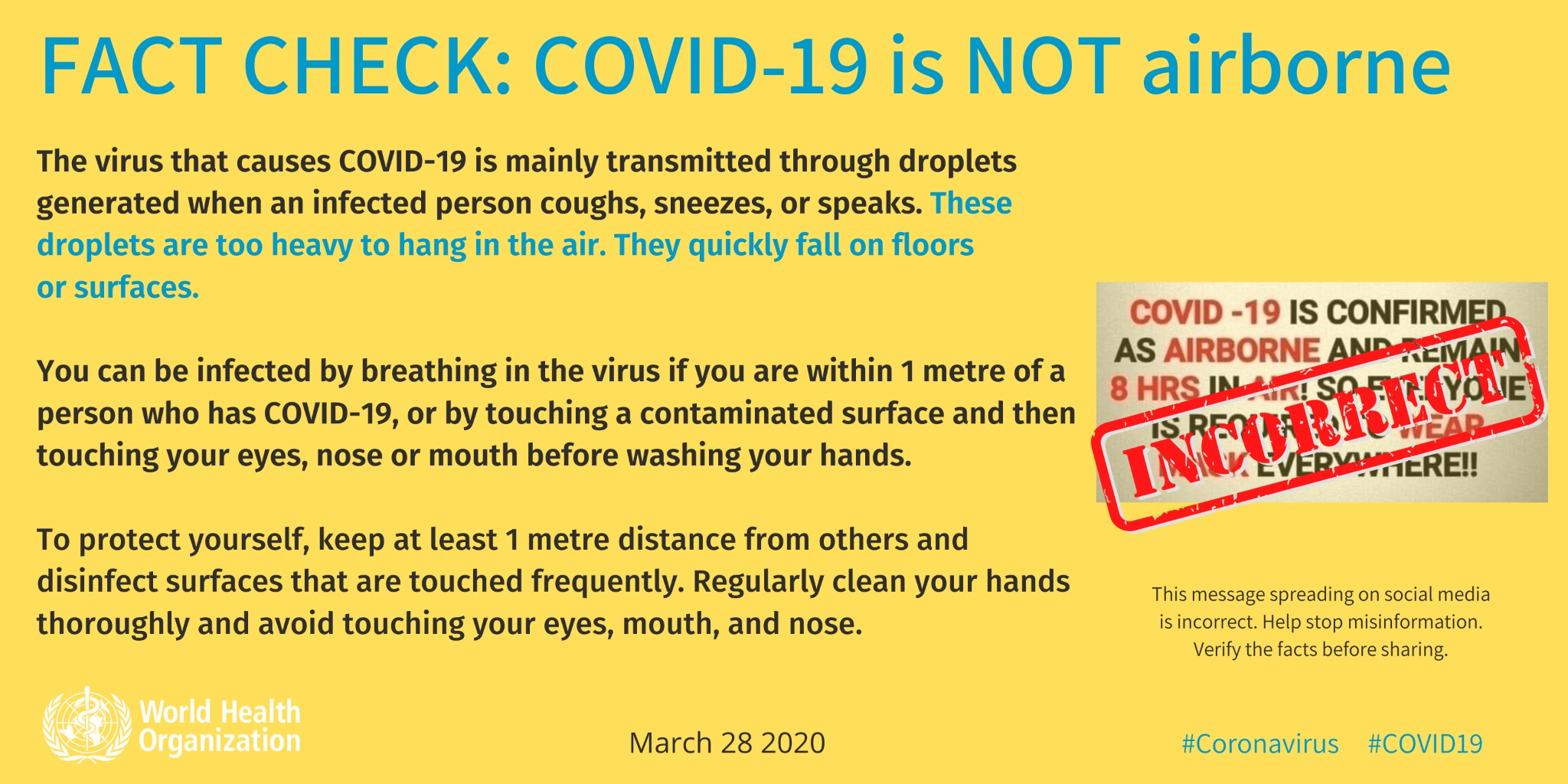 Copyright (c) 2025 by Peter M. Sandman -- for more information see www.psandman.com
30
Aerosols (p. 2)
At the start of the COVID pandemic, nobody knew how much transmission would be via fomites, how much would be via droplets, and how much would be via aerosols.
Therefore, nobody knew the comparative value of sanitizing mail versus keeping a six-foot distance versus improving ventilation.
WHO hopefully stressed fomites and droplets, and dismissed aerosols – largely because aerosol precautions were too expensive for poor countries.  CDC and other U.S. authorities did likewise without WHO’s motivation re poverty-sensitivity.
Pretty soon real-world evidence showed surface transmission was relatively rare.  CDC belatedly revised its guidance.  Many businesses, schools, and individuals continued excessive cleaning practices anyway.
Aerosol transmission continued to be downplayed long after the data were clear – partly because they didn’t want to frighten people and discourage precautions that were easy and inexpensive (albeit less useful than they seemed); but mostly because they didn’t want to acknowledge their early overconfident mistake.
Copyright (c) 2025 by Peter M. Sandman -- for more information see www.psandman.com
31
COVID Noble Lie #4: Vax Safety and VE
“FDA made the manufacturers prove beyond doubt that every COVID vaccine was safe and effective.”
There is no doubt in my mind that in 2021 getting most people vaccinated against COVID was better for them and their neighbors than leaving them unvaccinated.
The question is to what extent a virtuous goal justifies dishonesty.  That’s what the “noble lie” concept is all about.
Almost by definition, the EUA process is less protective than full licensure; the emergency justifies the corner-cutting.  FDA claimed no corners were cut.
The EUA process looked like it would reach fruition early enough to permit vaccine rollout before the 2020 election.  At least partly to deny Trump an October triumph, at the last minute FDA added new hurdles for the manufacturers to jump.
Although the pre-rollout trials weren’t powered to measure impact on fatalities, public health claimed the trials proved the vaccines were “100% effective” at “preventing” deaths.
Copyright (c) 2025 by Peter M. Sandman -- for more information see www.psandman.com
32
Vax Safety and VE (p. 2)
FDA resisted claims of quality control problems at vaccine manufacturing facilities and refused to inspect those facilities.
FDA resisted Freedom of Information requests for COVID vaccine data.
As changes in the virus necessitated quick rollouts of new vaccines, public health pretended these new vaccines – the bivalent vaccine of 2022, for example – had been rigorously tested on humans.
As it became clear that children were least endangered by COVID, U.S. public health continued (and continues) to stress pediatric COVID vaccination far more than in peer countries.
As it became clear that vaccination was less protective than prior infection, public health continued to deny the efficacy of post-infection natural immunity.
As it became clear that vaccination did not prevent transmission, public health continued to claim that it could “stop the spread” – that “the pandemic is a pandemic of the unvaccinated.”
Copyright (c) 2025 by Peter M. Sandman -- for more information see www.psandman.com
33
Vax Safety and VE (p. 3)
As it became clear that vaccine efficacy waned quickly, public health continued to claim that the vaccines were long-lasting.
As it became clear that COVID herd immunity was unachievable, public health continued to claim that if only enough people got vaccinated, herd immunity would be achieved and the pandemic would end.
As it became clear that the risk-benefit ratio of boosters varied by age and health status, public health continued to claim that nearly everyone should keep getting boosters.
As it became clear that some COVID vaccines had serious side effects for some vaccinees, public health continued to describe the vaccines as having “no serious side effects.”
As it became clear that resentment of vaccine mandates was undermining public acceptance of vaccines themselves, public health continued to support mandates and conflate opposition to mandates with being antivax.
As it became clear that frequent boosters might lead to immune imprinting (“original antigenic sin”), public health continued to claim that repeated boosting would always improve protection.
Copyright (c) 2025 by Peter M. Sandman -- for more information see www.psandman.com
34
Vax Safety and VE (p. 4)
Bottom line:
All or nearly all these examples of COVID vaccine dishonesty were motivated by altruism – a desire to get as many people as possible vaccinated against COVID.  They really were noble lies.
Most of them worked in the short term.  They really got more people vaccinated, preventing a lot of death and disease.  
Collectively they backfired in the long term.  They led to widespread hostility and mistrust of COVID vaccination, of vaccination generally, and of the entire public health enterprise.
Copyright (c) 2025 by Peter M. Sandman -- for more information see www.psandman.com
35
Why Is the Resulting Distrust Mostly on the Political Right?
Public health is intrinsically and empirically a left-leaning enterprise.
COVID policy prioritized infection prevention over other priorities (education, economy, freedom).  Some of those other priorities are more highly valued on the right.
Conservatives started out more mistrustful of government elites.
Copyright (c) 2025 by Peter M. Sandman -- for more information see www.psandman.com
36
Why is the Resulting Distrust Mostly on the Political Right? (p. 2)
But a number of specific public health actions exacerbated political polarization:
FDA postponed the vaccine rollout partly to deny Trump a pre-election triumph.
CDC used COVID as an excuse to force landlords to let renters stop paying rent.
Anti-lockdown demonstrations were called super-spreader events but George Floyd demonstrations were okay.
Lockdown rules for churches were stricter than the rules for theaters and liquor stores.
Lockdown was far more devastating for working class people who couldn’t “work from home.”  Many had no choice but to continue in risky jobs; many were laid off.
Several blue state politicians were caught flouting the lockdown rules.
Biden administration COVID censorship efforts were seen as just one aspect of the effort to censor conservatives.
Copyright (c) 2025 by Peter M. Sandman -- for more information see www.psandman.com
37
How to Earn Back Trust(assuming you’re still in power)
I spent decades helping multinational corporations figure out how to earn back trust.  It’s not different for public health:
Acknowledge what you did to earn distrust.  Not just once quietly.  Wallow in loud, endless mea culpas … until your critics say it’s time to move on.
Take the blame for what you did.  Don’t blame the politicians, much less the antivax conspiracy theorists.
Listen, listen, listen.  You don’t know everything you did wrong, so ask.  Let your critics vent.  Don’t rebut their grievances.  But do periodically echo so they can see if you got it. 
Say you’re sorry.  That doesn’t go without saying – in fact, without saying often.
Don’t ask for immediate trust.  Instead, acknowledge that trust will take a long time to rebuild.
Instead of asking for trust, ask for a chance to earn back trust.  Ask for a second look, however skeptical that will inevitably be.  Don’t aim to be trusted.  Aim to be trustworthy.
Copyright (c) 2025 by Peter M. Sandman -- for more information see www.psandman.com
38
How to Earn Back Trust(assuming you’re still in power) (p. 2)
Set up accountability mechanisms so people don’t have to trust you so much.  Populate those accountability mechanisms with your critics, not your allies.  Use them as sounding boards to track your progress.
Beyond accountability mechanisms, bring your critics onboard.  I’d love to see CDC as interested in recruiting conservatives as it is interested in recruiting people of color.  (Not that much recruiting is in the cards right now.)
Diagnose what aspects of your culture led to these mistakes?  Too much hubris?  Too much autonomy and isolation from the real world?  Too little attention to values other than health?
Promise to do better.  Better yet, promise to try to do better.  Work with your critics on a specific agenda of ways you can do better.
My corporate clients used to look at bullet points like these and say, “Can’t we just do better?”  Nope.  If you don’t do some of what’s on this list, your critics are unlikely to notice your improvement.
Copyright (c) 2025 by Peter M. Sandman -- for more information see www.psandman.com
39
More Sandman on Public Health Dishonesty
Misleading toward the Truth: The U.S. Department of Agriculture Mishandles Mad Cow Risk Communication (2004)
Vaccination and autism: Responding to the Hannah Poling case (2008)
The CDC’s Pandemic Data versus the CDC’s Pandemic Communications: Outtakes from a Media Interview (2009)
Convincing Health Care Workers to Get a Flu Shot … Without the Hype (2009)
Trust the Public with More of the Truth: What I Learned in 40 Years in Risk Communication (2010)
Why did the CDC misrepresent its swine flu mortality data – innumeracy, dishonesty, or what? (2010) 
Vaccination Safety Skepticism: Public Health’s Self-Inflicted Wound  (2010) Part One.  Part Two.  Part Three.
Vaccine Risk Communication: Dishonesty Makes Things Worse (2011)
Overselling Flu Vaccine Effectiveness Risks Undermining Public Health Credibility (2011)
We'd Be Likelier to Develop a Better Flu Vaccine If Public Health Officials Didn't Keep Misleading Everyone about the Flu Vaccine We Have (2012)
Misoversimplification: The Communicative Accuracy Standard Distinguishes Simplifying from Misleading (2012)
Science versus Spin: How Ron Fouchier and Other Scientists Miscommunicated about the Bioengineered Bird Flu Controversy (2012)
More Spin than Science: Risk Communication about the H5N1 Bioengineering Research Controversy (2013) 
Postscript: The CDC Is Up to Its Old Tricks Again re Flu Vaccine Effectiveness (2013)
Copyright (c) 2025 by Peter M. Sandman -- for more information see www.psandman.com
40
Gain-of-function research: Should researchers who say misleading things about their results be trusted on safety? (2014)
Ebola in the U.S. (So Far): The Public Health Establishment and the Quarantine Debate  (2014) 
When public health agencies spread misinformation about vaping, they undermine their important messages about vaccine safety, pandemic preparedness, and everything else (2015)
A Promising Candidate for Most Dangerously Dishonest Public Health News Release of the Year (2015) 
U.S. Public Health Professionals Routinely Mislead the Public about Infectious Diseases: True or False? Dishonest or Self-Deceptive? Harmful or Benign? (2016)
Flu vaccination dishonesty, 2017 edition – and why am I posting so little these days? (2017)
Dishonest E-Cig Warnings and the Ethics of Health Scares (2019)
Muddled COVID-19 Messaging: Sometimes the Data Changed; Other Times – Masks, for Example – Your Dishonesty Caught Up with You (2020)
Five ways public health misled us (2020)
Public Health Messaging that Aims to Persuade the Audience at the Expense of Truth  (2021)
Resuscitating CDC's Reputation (2021)
Public Health Messaging that Aims to Persuade the Audience at the Expense of Truth: Some Examples from COVID-19 and Earlier (2021)
Public Health Tells Noble Lies (2022)
To Rebuild Trust, CDC Should Consider Going Back to What Used to Work Well: Subject Matter Experts Explaining Complexities Candidly for As Long As It Takes (2022)
Public Health Lost the Public's Trust, Especially on the Right  -- and  Blames "Anti-Science“ (2023)
Copyright (c) 2025 by Peter M. Sandman -- for more information see www.psandman.com
41
Q&A
Disagreements and factual corrections are more than welcome – now and/or via email: peter@psandman.com. 
I have a student session scheduled right after this Grand Rounds session – so students who can stay should save their questions/comments for then.
My slide set will be available to those who want it.
Copyright (c) 2025 by Peter M. Sandman -- for more information see www.psandman.com
42